Зона лесов
Зона лесов состоит из
 а) 5 частей  
б) 3 частей  
 в) 2 частей
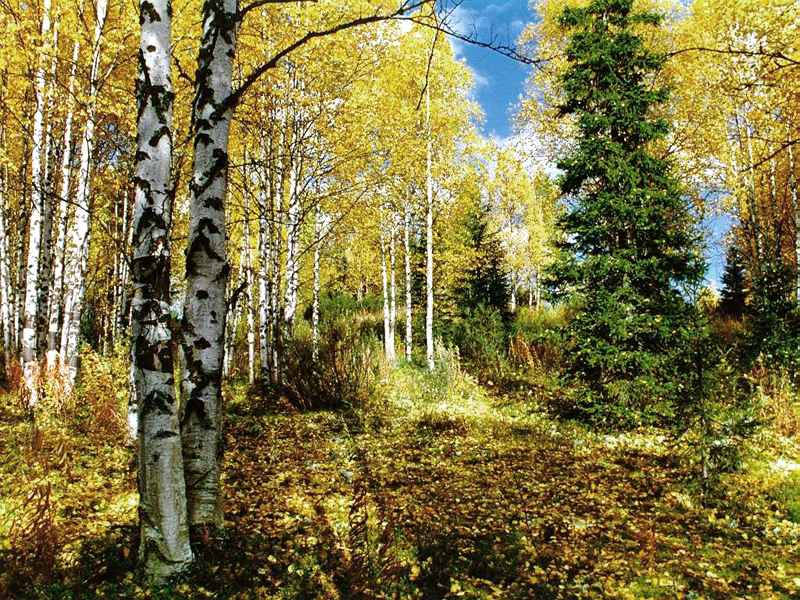 2. Самую большую территорию занимают леса:

а) смешанные  

б) широколиственные   

в)хвойные
3. Зона лесов расположена так:

а)зона тундры, зона лесов;

б)зона арктических пустынь, зона лесов;

в)зона лесов, зона тундры.
4. Вечная мерзлота имеется в зоне:
а)  смешанных лесов;

б)  широколиственных лесов;

в) тайги.
5.В тайге растут:

а) пихты, ели, лиственницы;

б)дубы, сосны, ели;

в) березы, липы, лиственницы.
6. Лесным исполином называют:

а) благородного оленя;

б) медведя;

в) лося.
7. Какой организм надо включить в пищевую цепь:  
       осина -------…… -------- лиса
                а) гусеница; 
                б) заяц;
                в) мышь;
                г) бобр;
8. В Красную книгу занесены следующие животные лесной полосы
а) овцебык, морж, розовая чайка

б) краснозобая казарка, кречет, стерх

в) зубр, амурский тигр, утка-мандаринка
9. Экологические проблемы лесной зоны связаны…
а) с неумеренной охотой,    браконьерством, вырубкой

б) с неблагоприятными погодными условиями

в) с участившимися лесными пожарами
10. На территории зоны лесов расположен заповедник:
а) Таймырский

б) Остров Врангеля

в) Баргузинский
11. Охрана лесов – это:
а) обязанность государства

б) обязанность государства и долг каждого гражданина

в) забота самих обитателей леса